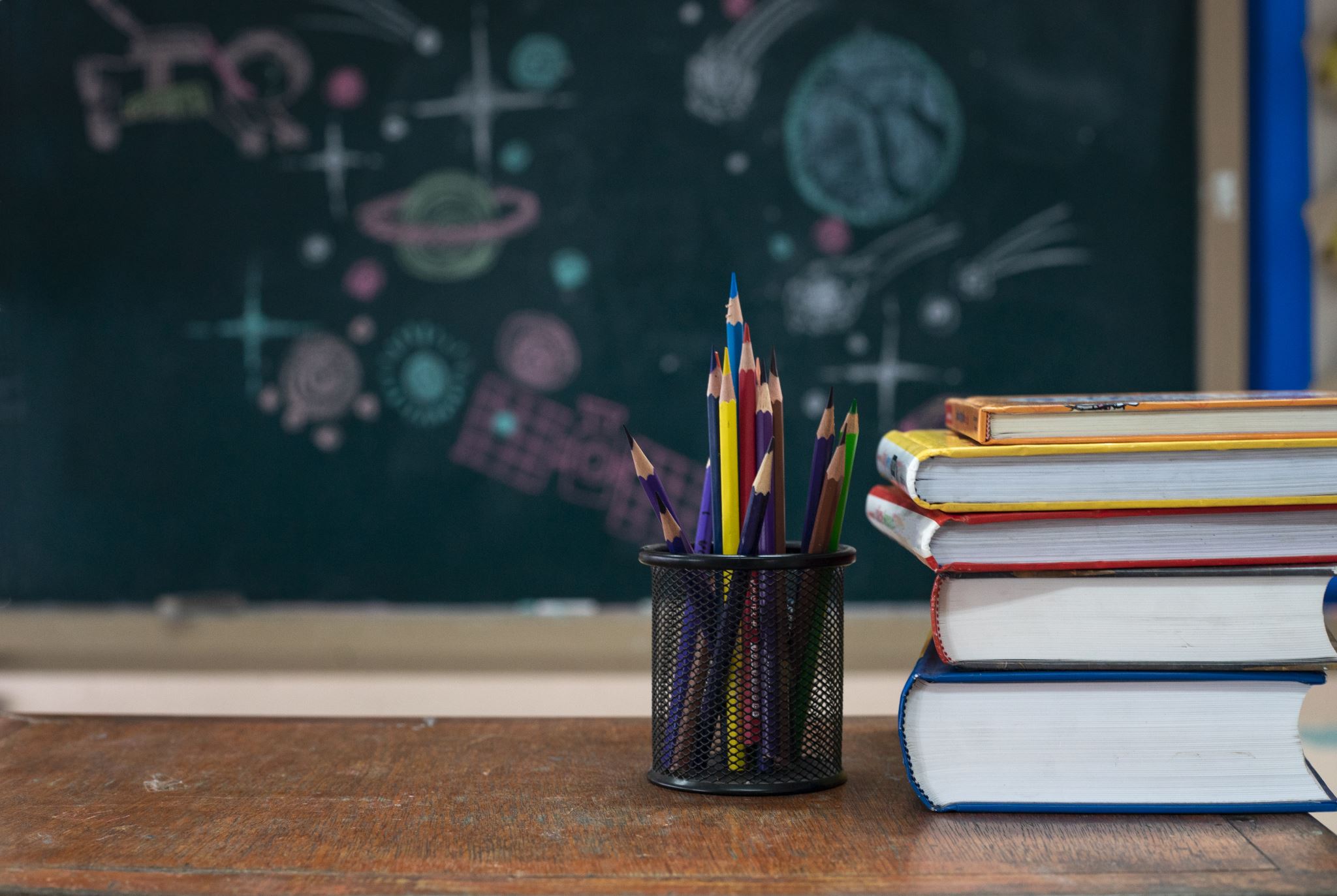 Misspecification of IRT Models and Its Implications in the Context of Recognition Task Data
Qi (Helen) Huang & Daniel M. Bolt
University of Wisconsin-Madison
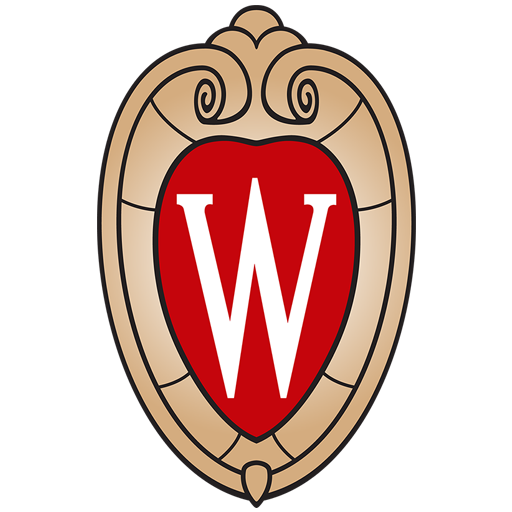 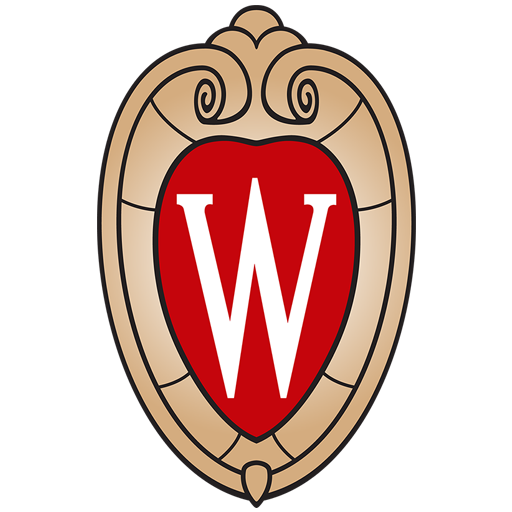 Introduction
Data: Author Recognition Test (ART1)
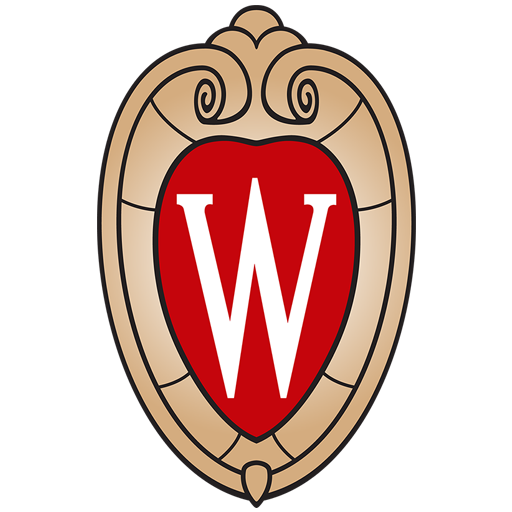 ART is a measure of print exposure that has been used in reading research since 1990s.  

Examinees are shown a list of names and asked to identify whether they are real authors or foils.

A penalty is imposed for identifying a foil as an author

100 items (50 authors, 50 foils)
N = 784
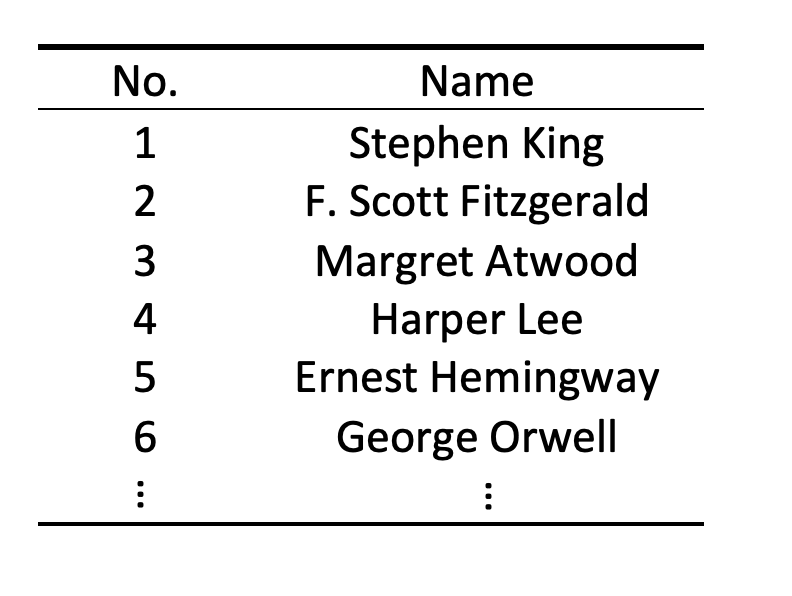 McCarron & Kuperman, 2021
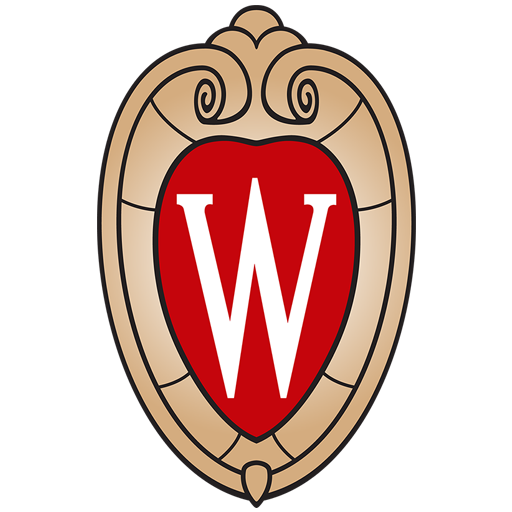 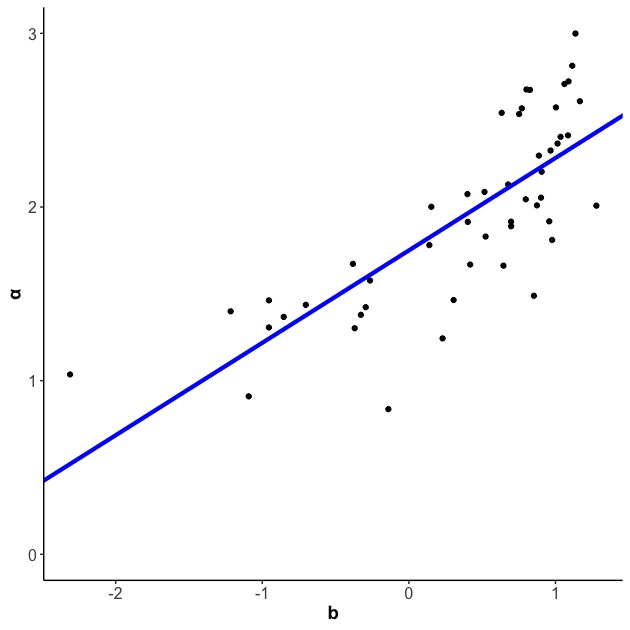 scale shrinkage2
A positive correlation is also observed in other versions of ART (e.g., Dutch ART )
Lord, 1984; Yen, 1985
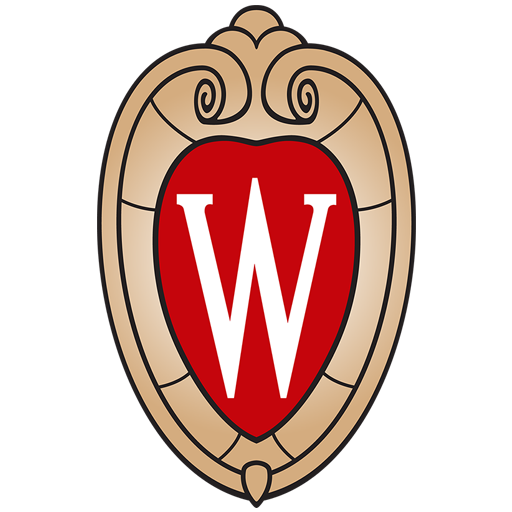 What Induces Such Scale Shrinkage?
------ Presence of Multiple Conjunctively Interacting Latent Response Processes1
The Actual Response Process:
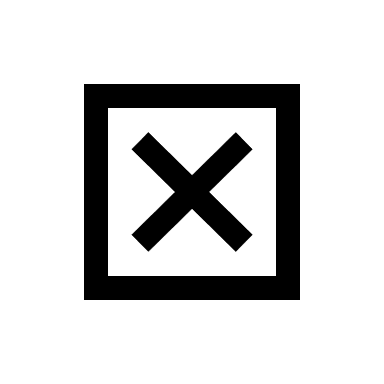 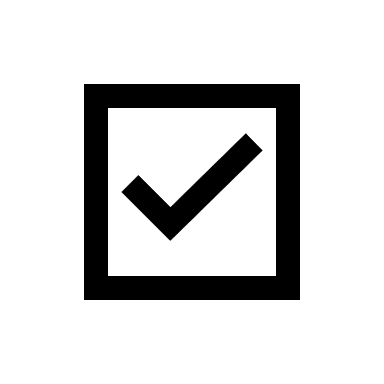 Lord, 1975; Bolt & Lee, 2018; Bolt & Liao, 2022
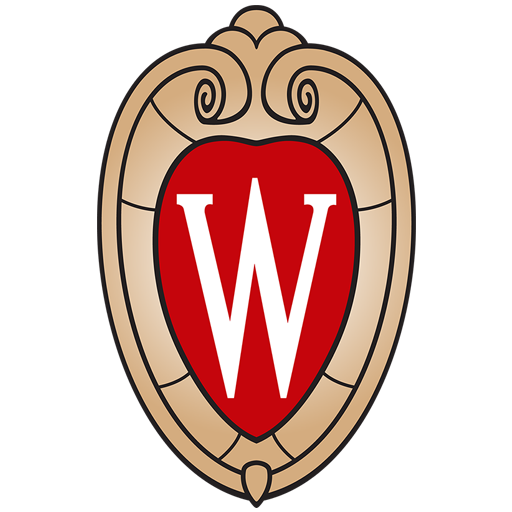 What Induces Such Scale Shrinkage in ART? 
Theory of Two Conjunctively Interacting Response Components 
(An Exposure Component & A Memory Component)
A Memory Component
An Exposure Component
[Speaker Notes: These two components cannot be mixed together, as they may be in opposite direction. Specifically, when you read more frequently, you are more likely to encountering the author, but at same time, it may even make it more difficult to remember individual author names. That’s why they cannot be mixed as one component.]
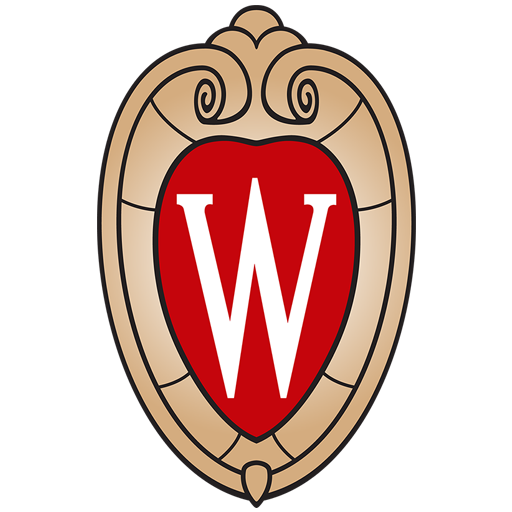 What Induces Such Scale Shrinkage in ART? 
Theory of Two Conjunctively Interacting Response Components 
(An Exposure Component & A Memory Component)
A Memory Component
An Exposure Component
[Speaker Notes: .]
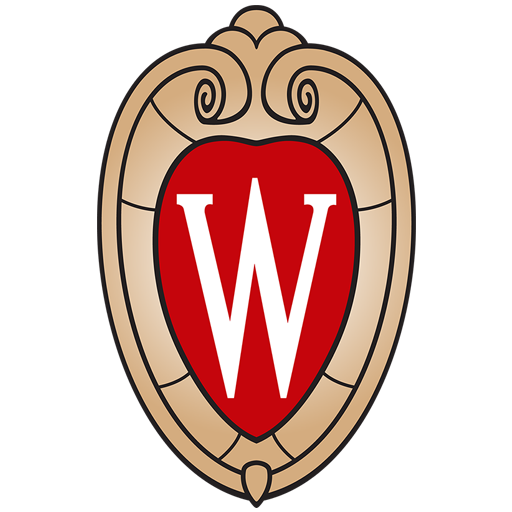 Two-component Response Process
(Exposure & Memory)
Scale Shrinkage
A Simulation Study



 An Empirical Study
Lack of Measurement Invariance for Populations of Different Mean Proficiency
Artificial DIF
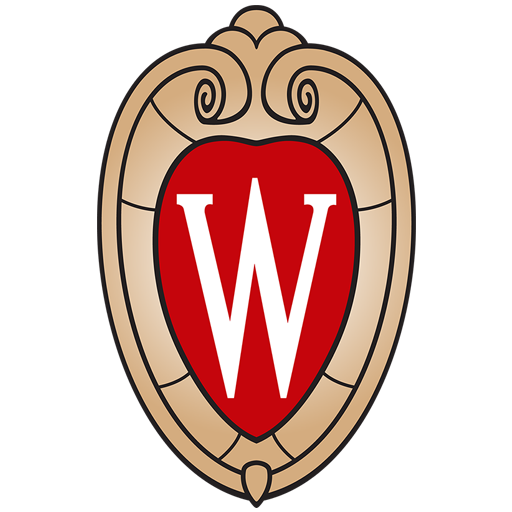 Simulation: Artificial DIF under Such IRT Misspecification
Dataset 1
Dataset 2
Generating
Model
Two-component
Model
2PL
Latent Distribution
Item Parameters
Same across groups (no DIF)
Same across groups (no DIF)
Significant Likelihood-Ratio Test
0 (0% of 20 replications)
18 (90% of 20 replications)
[Speaker Notes: 30 items, 5000 examinees per group]
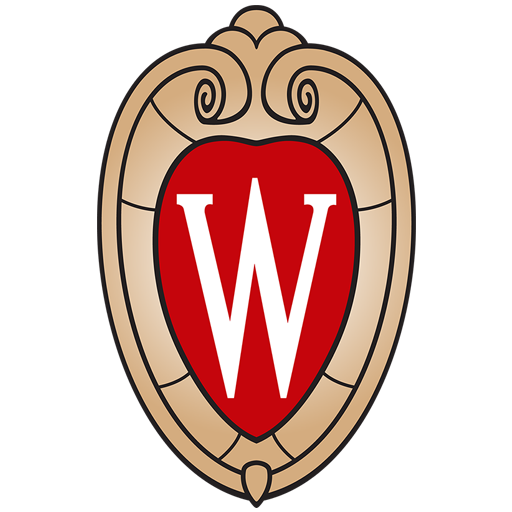 Empirical Study: Artificial DIF under Such IRT Misspecification
Background:
     1. Based on Author Recognition Test (ART)
     2. 50 items; N=784
     3. Identify two subsamples with different mean ability levels
Table 1. Likelihood Ratio Test Statistics, Empirical Study.
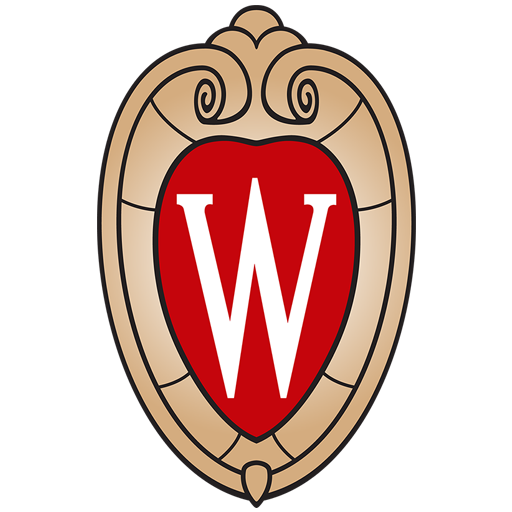 Conclusion and Discussion
The application of traditional IRT models to Author Recognition Test (ART) datasets shows evidence of scale shrinkage (i.e., positive correlations between discrimination and difficulty) 


The scale shrinkage has a plausible explanation for the ART, as the response process can be viewed as consisting of two conjunctively interacting response components: one related to exposure, and one to memory.


 In the presence of such IRT model misspecification, IRT applications (i.e., DIF analysis) can be deleteriously affected.
Thank you very much for your attention!
[Speaker Notes: Not necessarily be the memory component, just the most plausible one based on our search of literature. Catalog: Many recognition test are used to measure memory, or at least mention the impact of memory. So memory could also be relevant. 
Not fitting two-component model, not have an identification issue. To deal with multiple component response process, recommend LPE]